Photo Album
by parsnovin
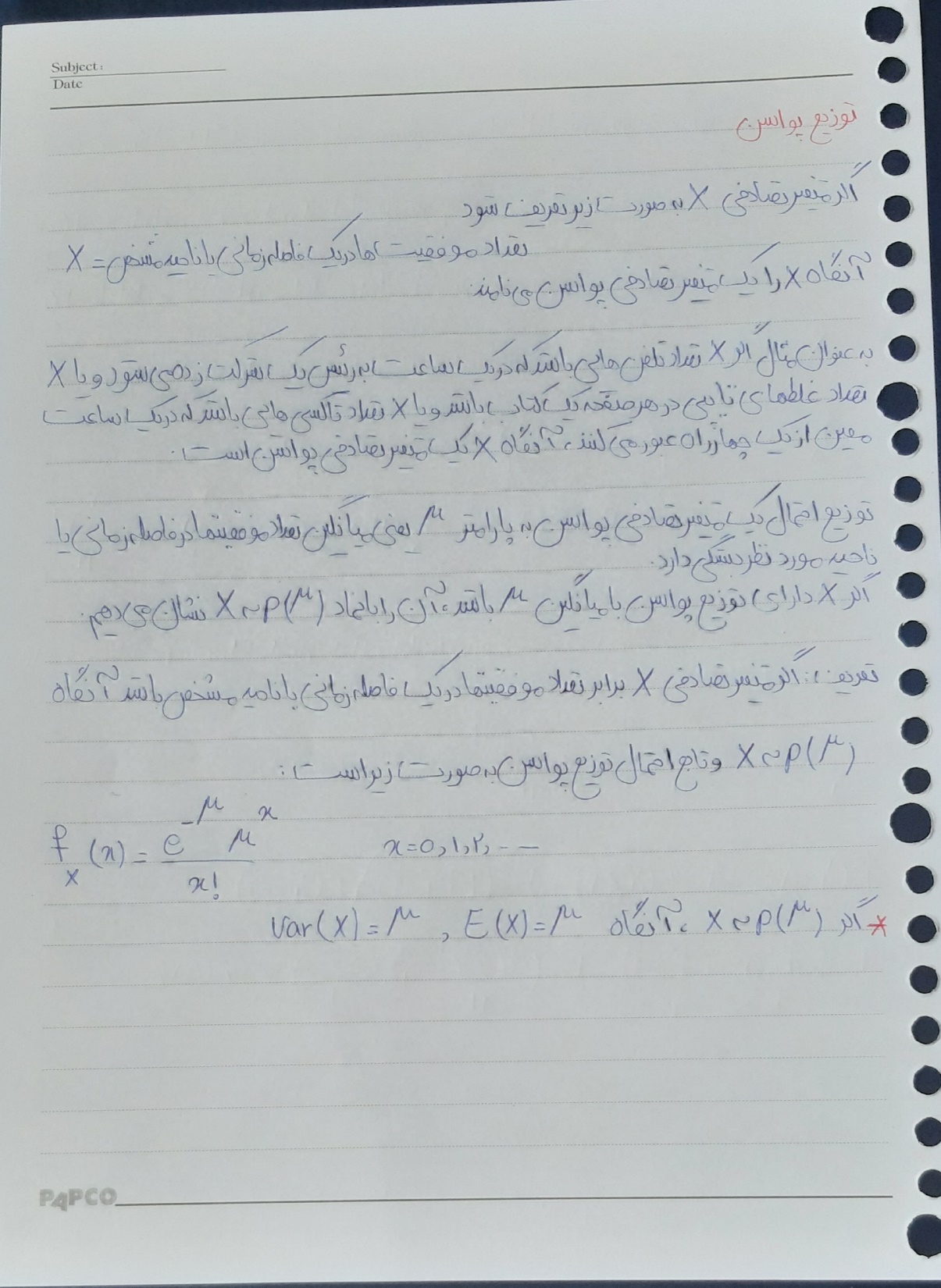 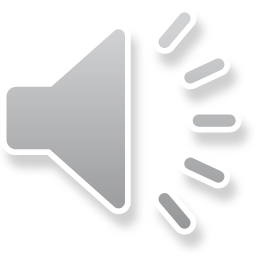 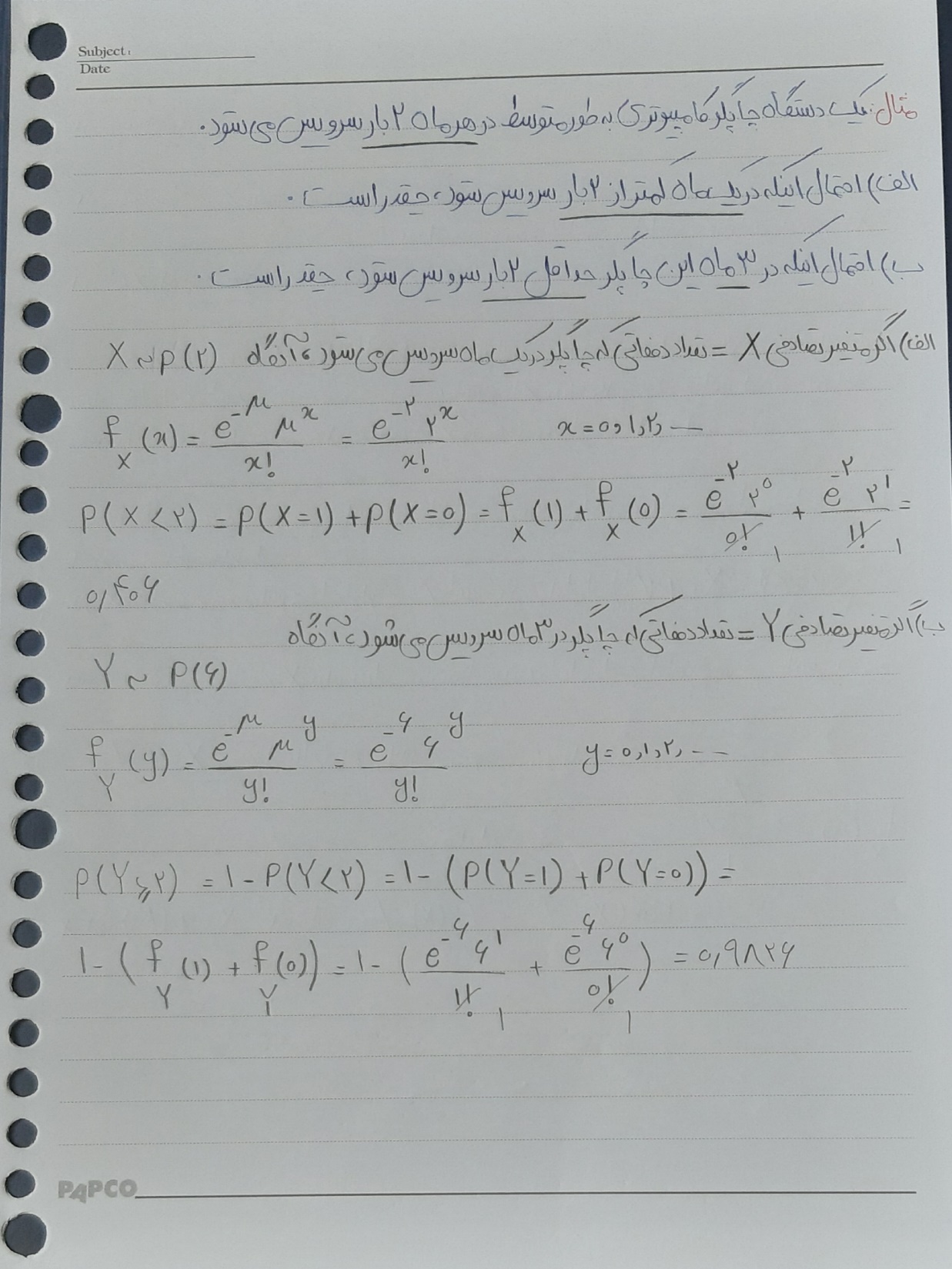 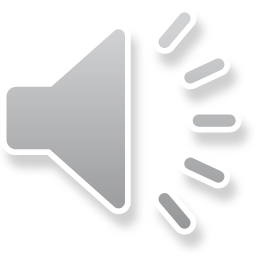 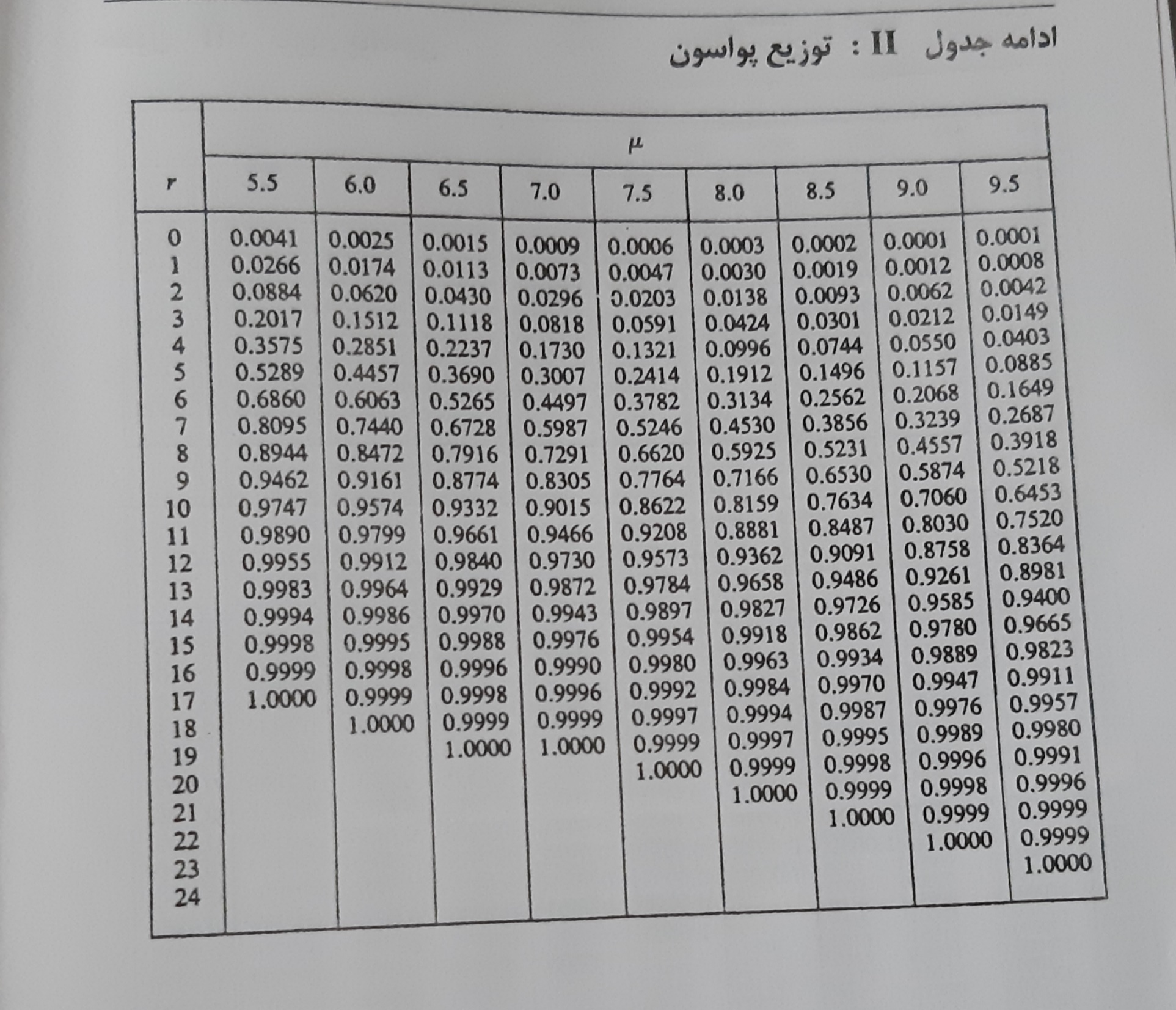 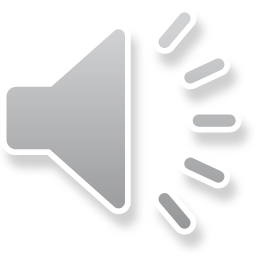 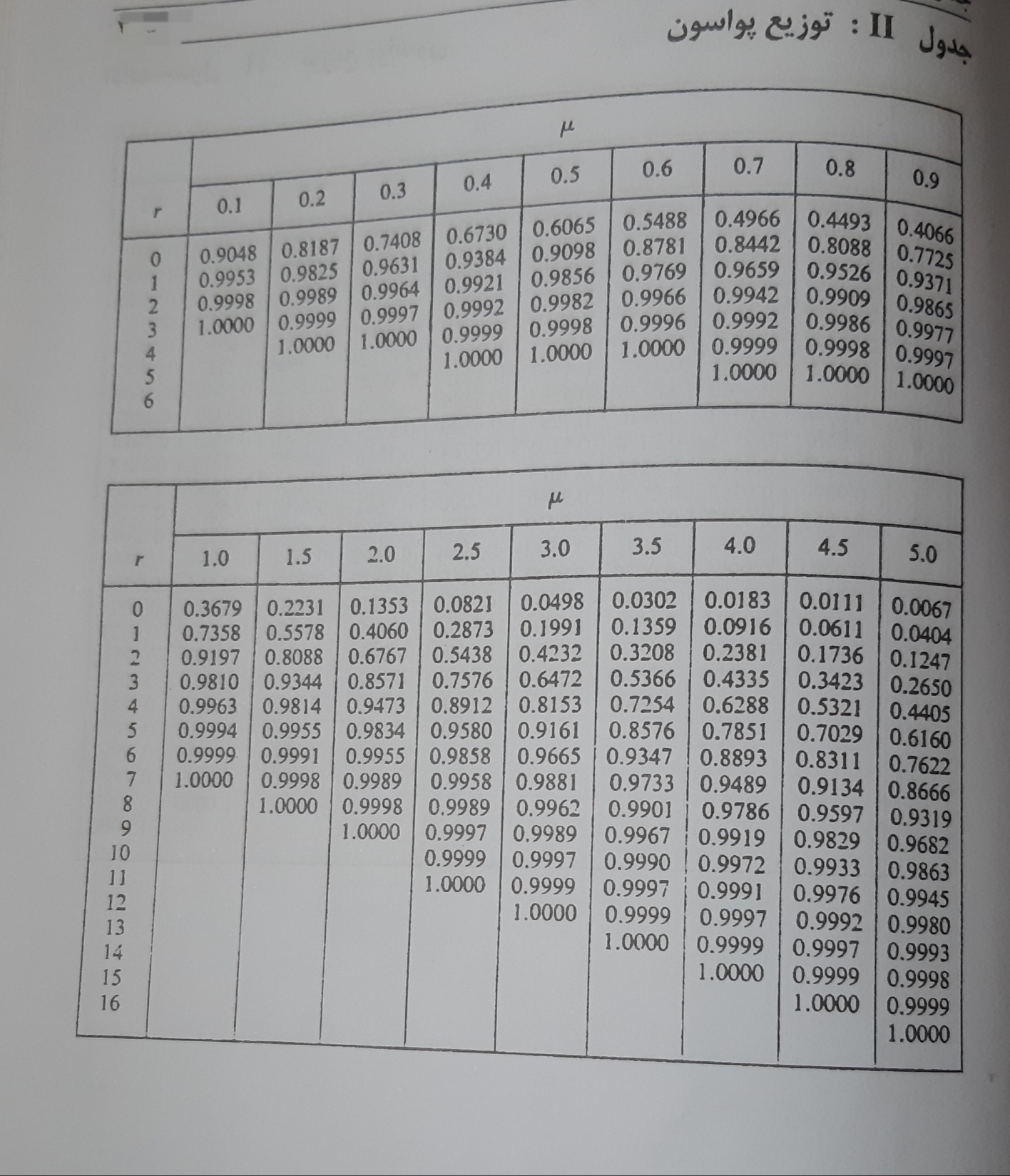 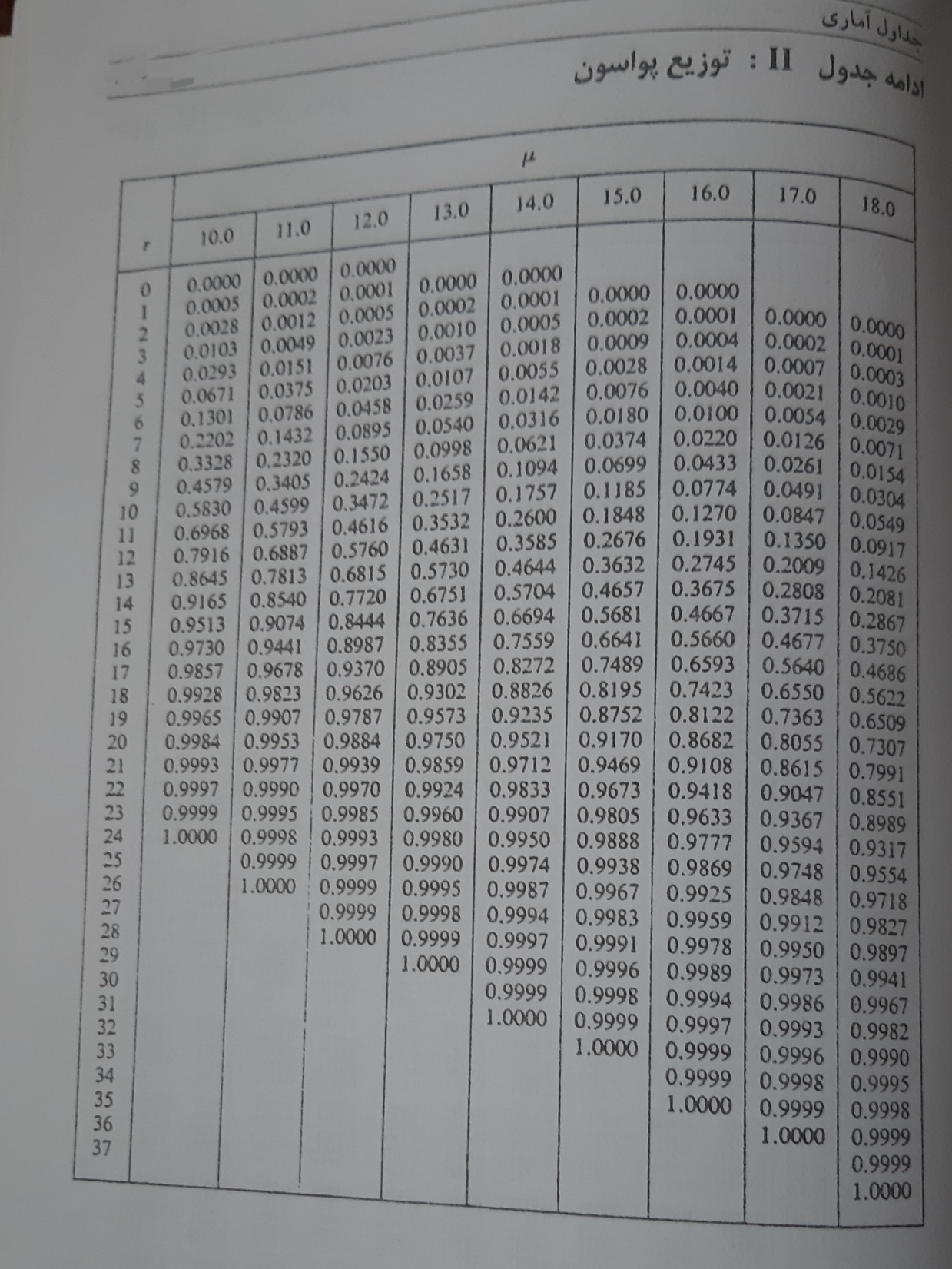 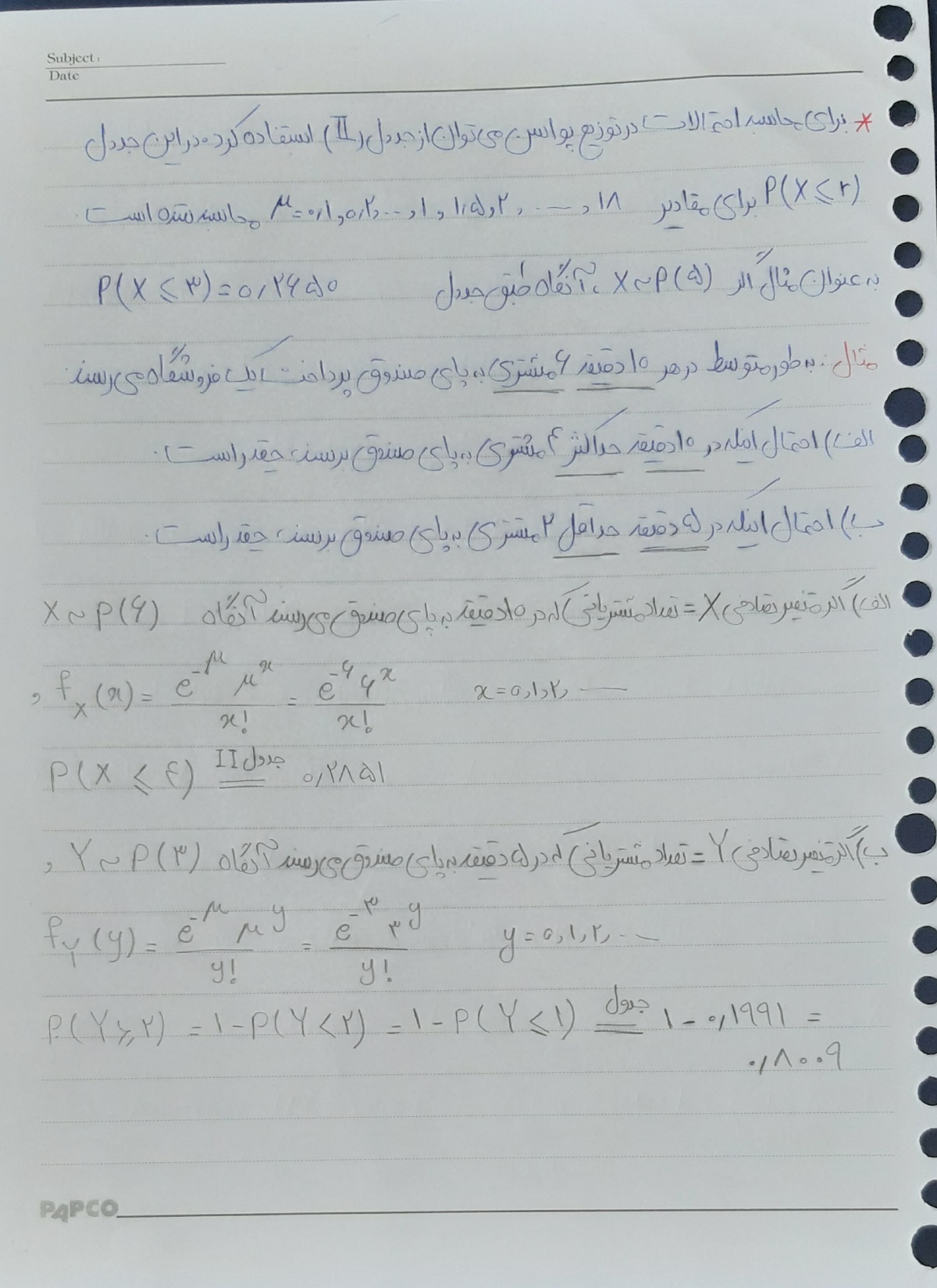 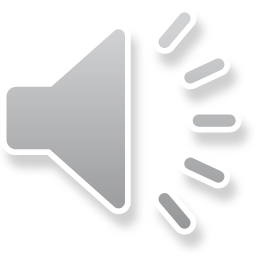 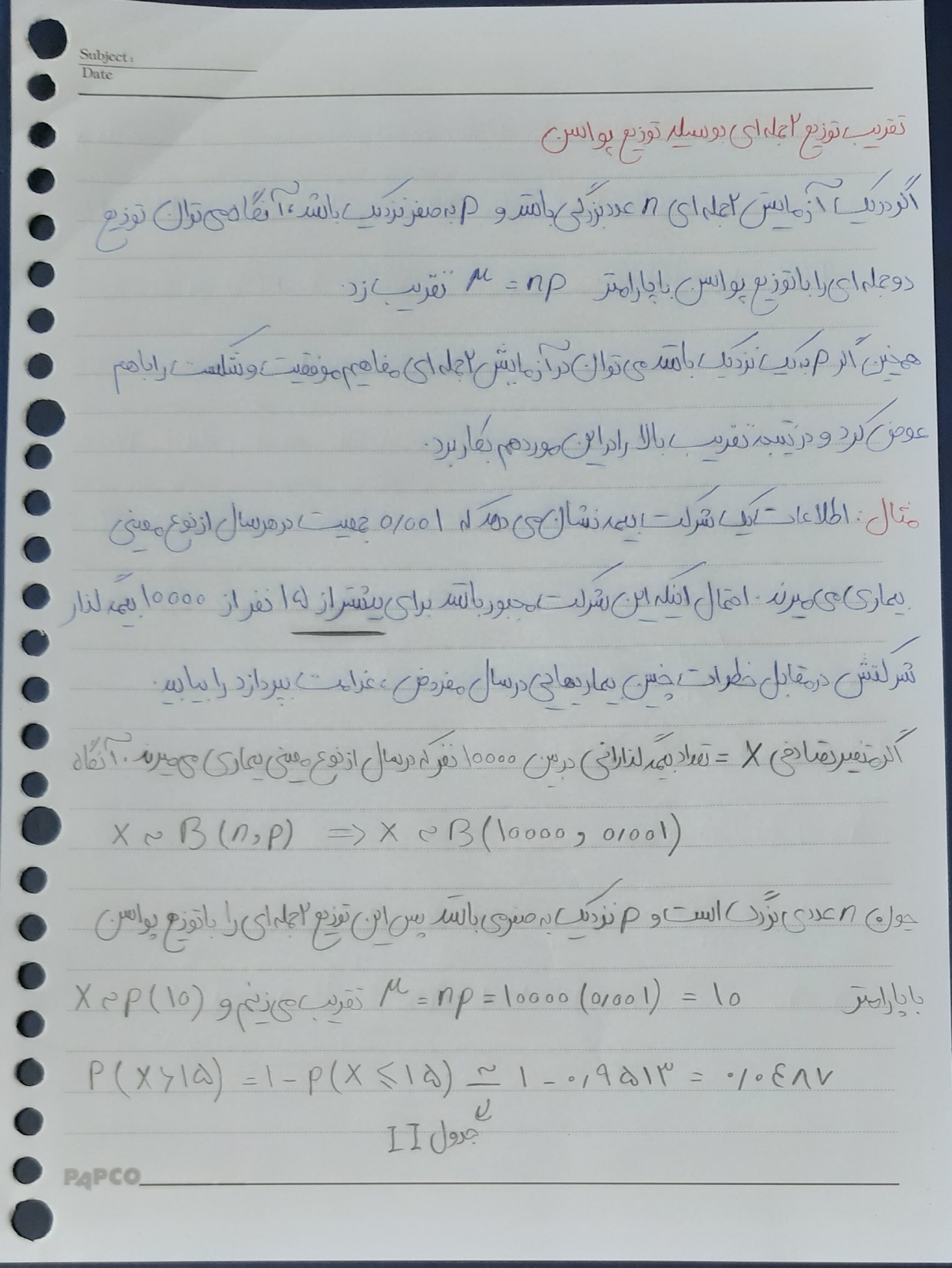 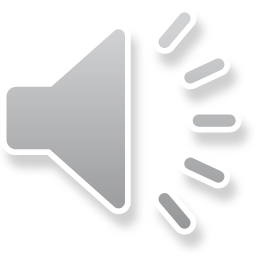